OTČENÁŠ
MODLITBA PÁNOVA
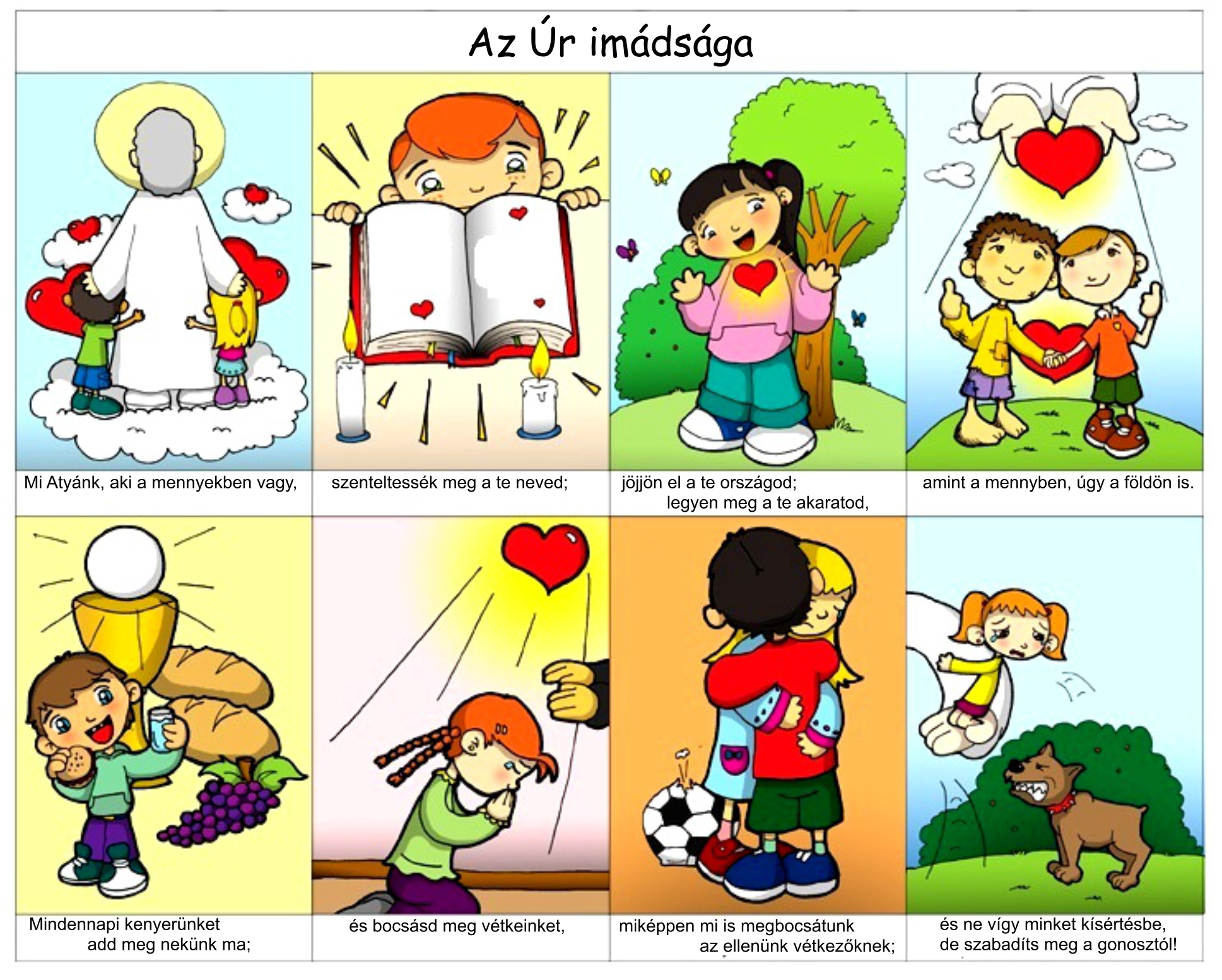 Otče náš, ktorý si na nebesiach,
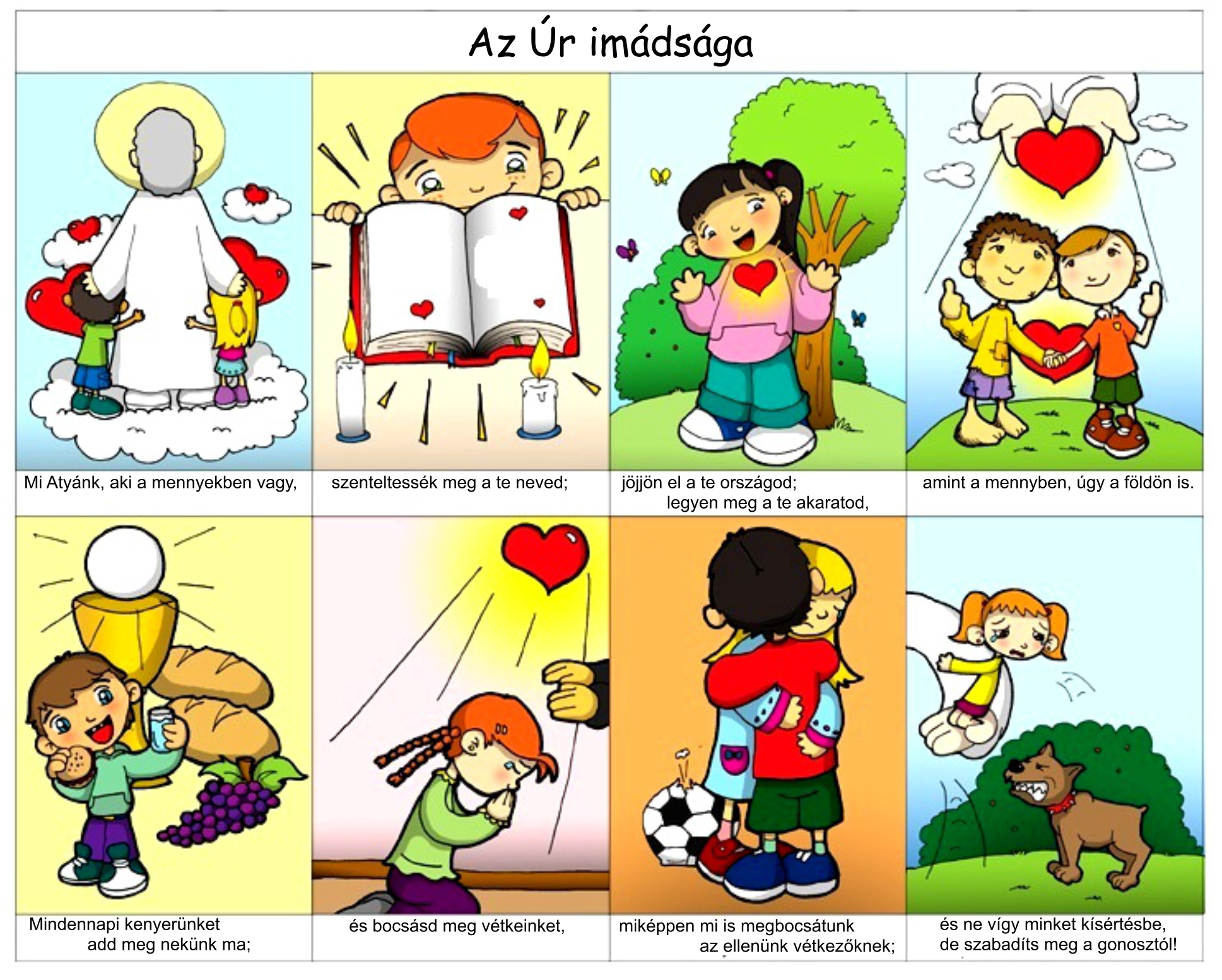 posväť sa meno tvoje;
BOH,       JEŽIŠ
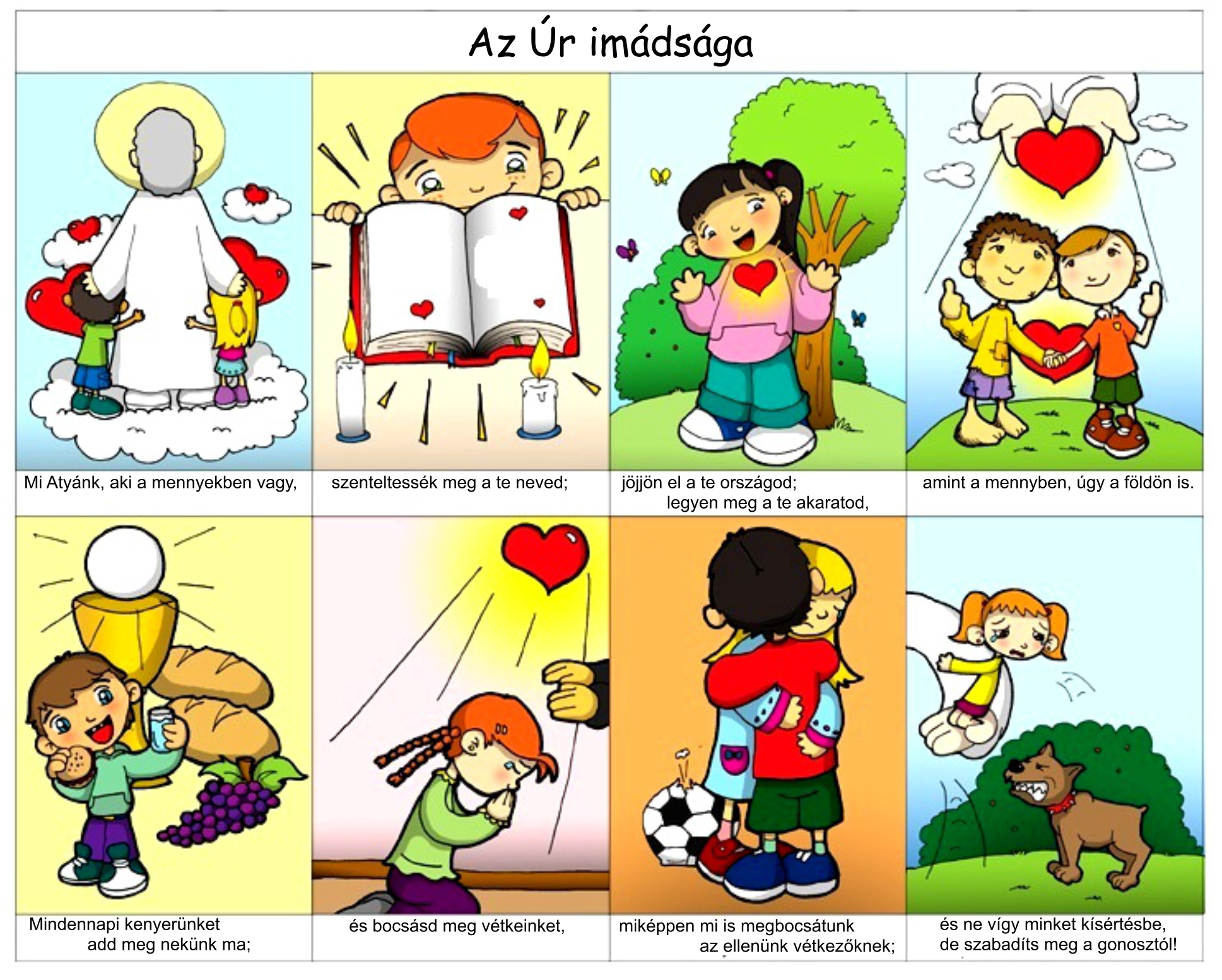 príď kráľovstvo tvoje;
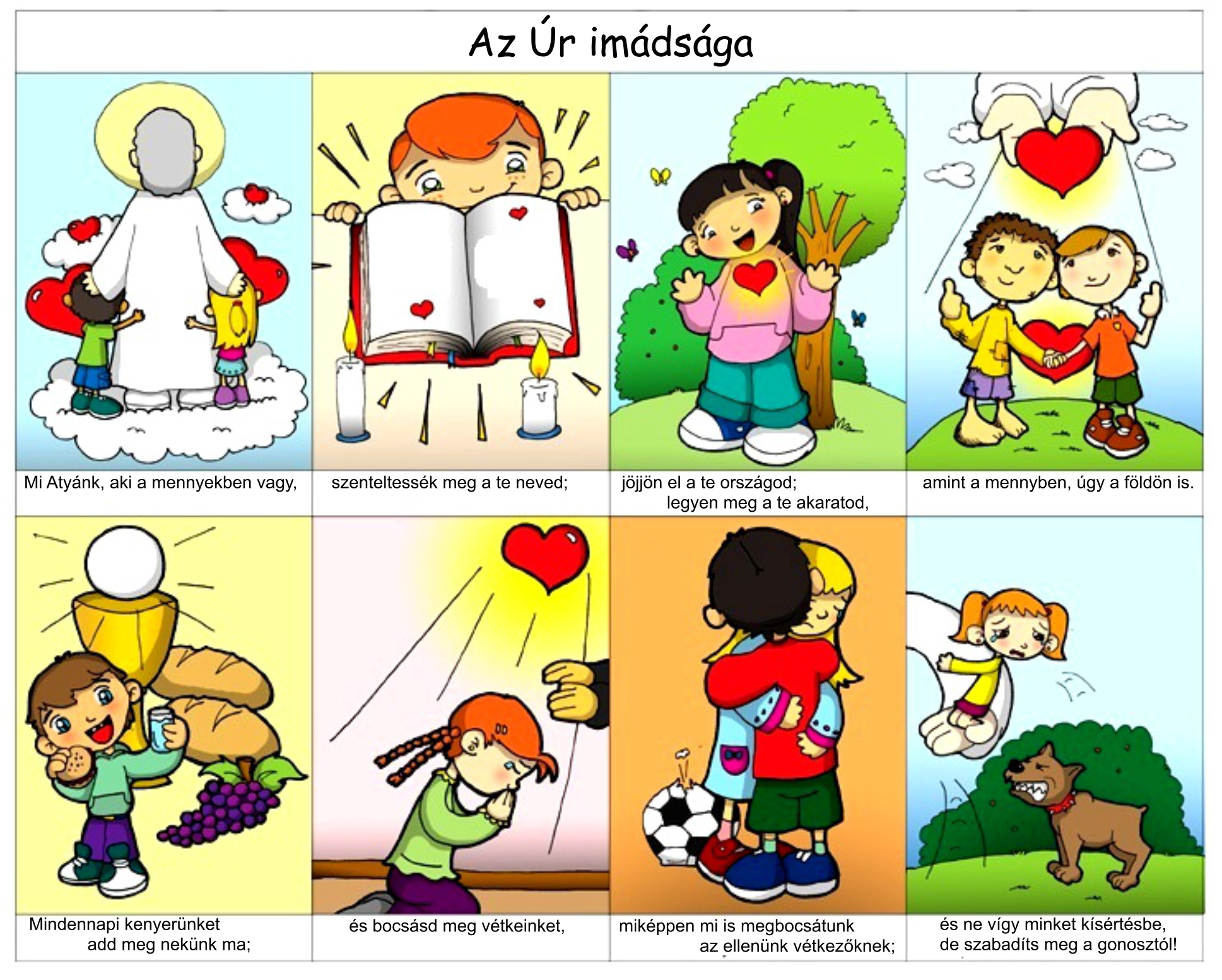 buď vôľa tvoja ako v nebi, 
tak i na zemi.
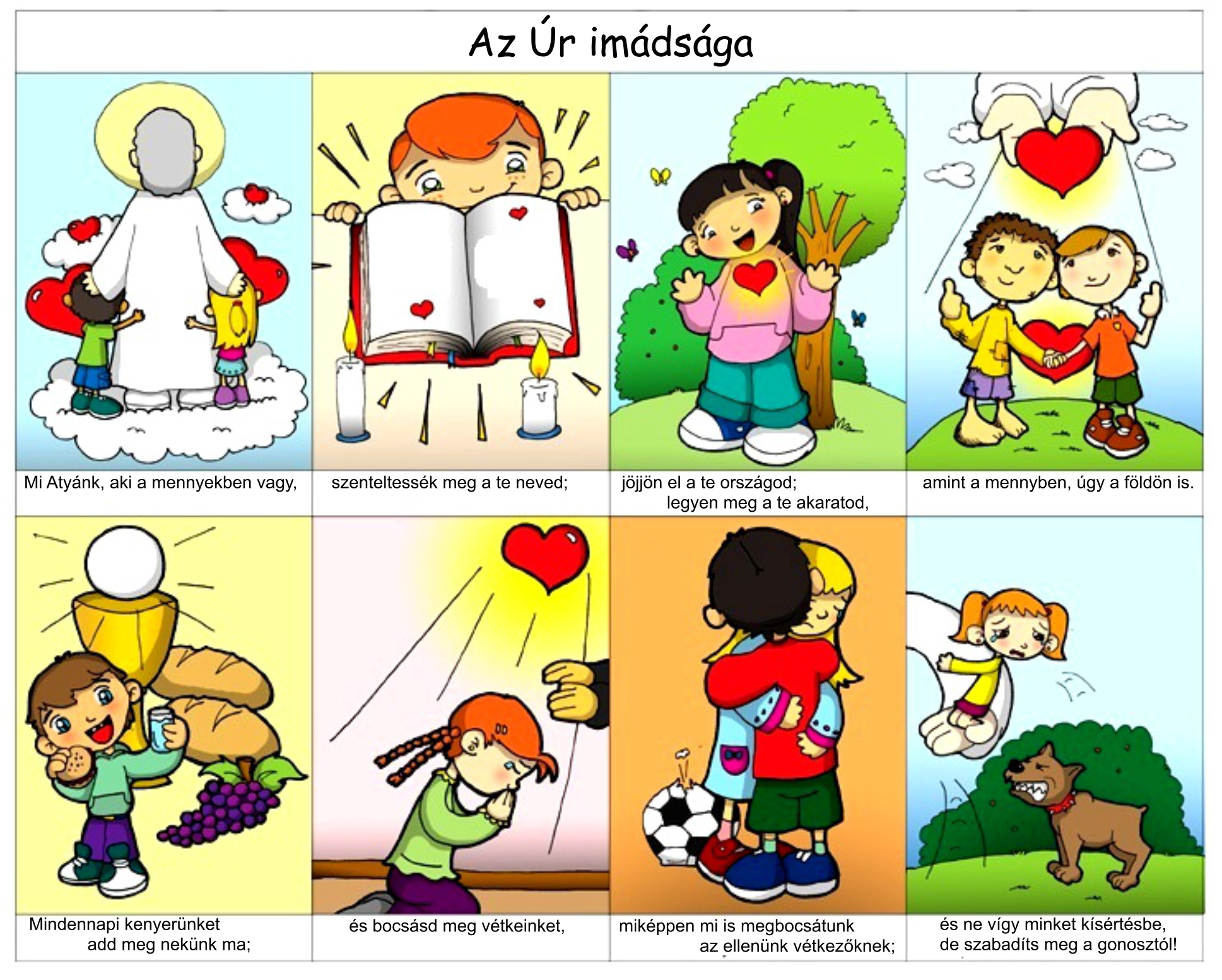 Chlieb náš každodenný daj nám dnes;
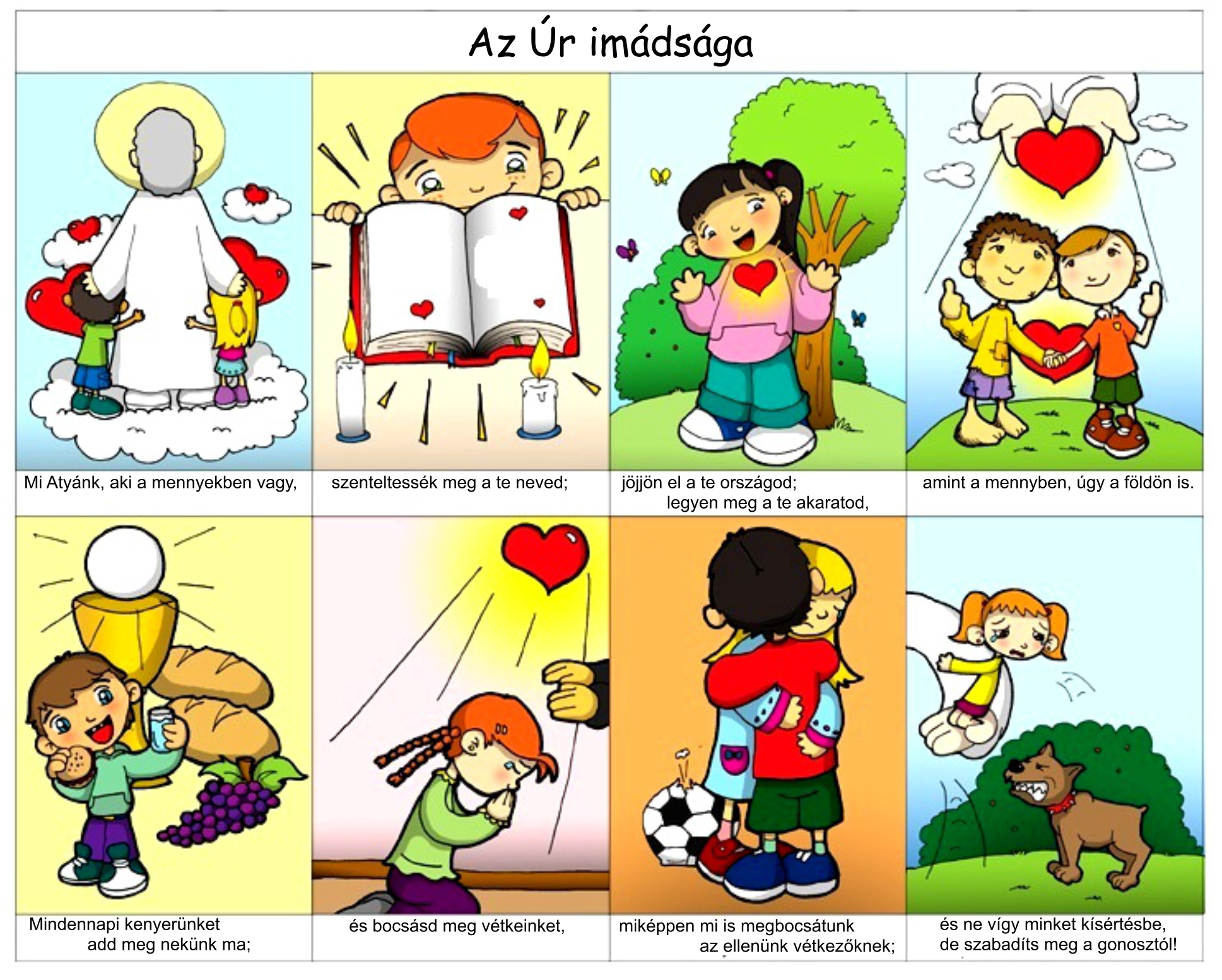 a odpusť nám naše viny,
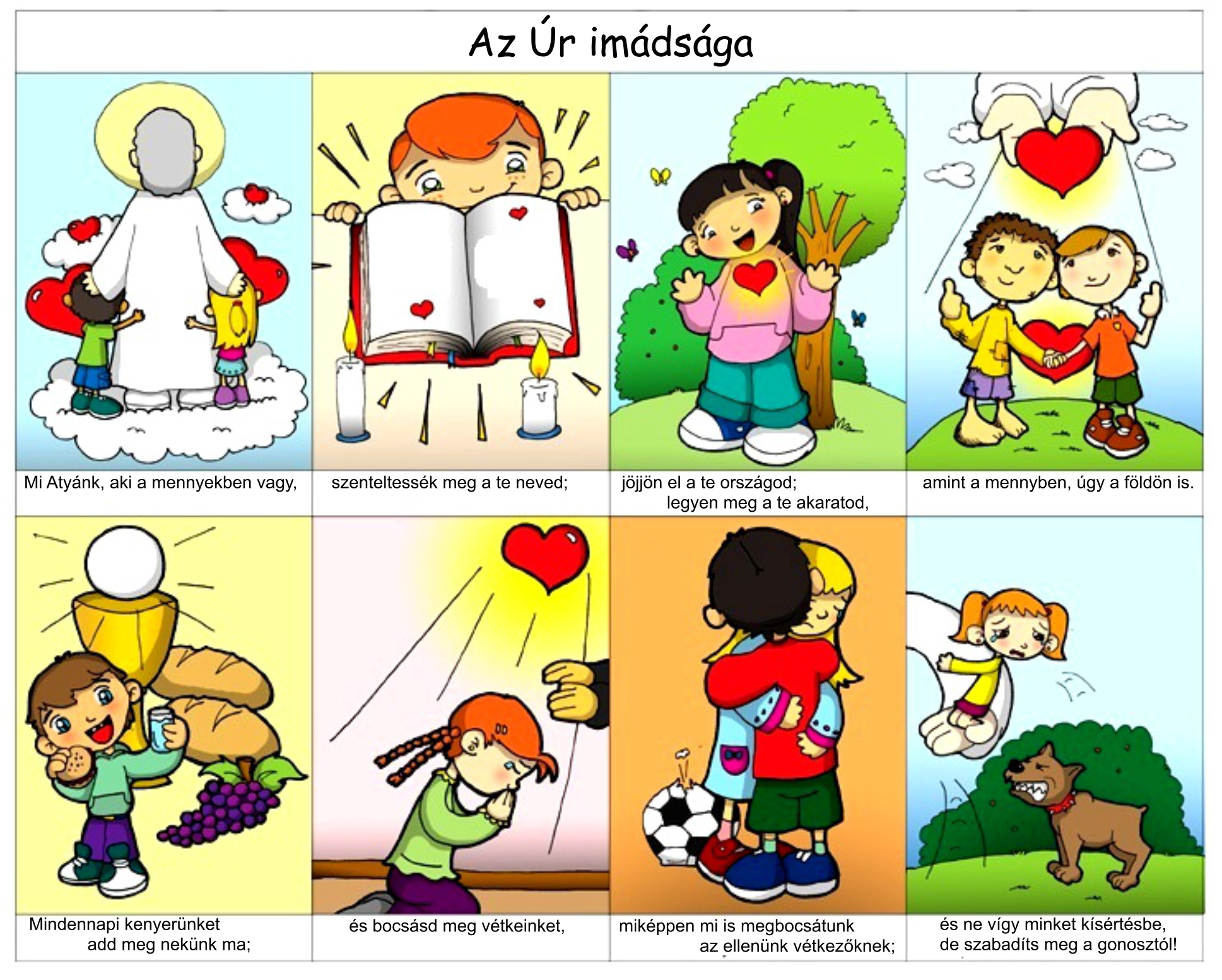 ako aj my odpúšťame svojim vinníkom;
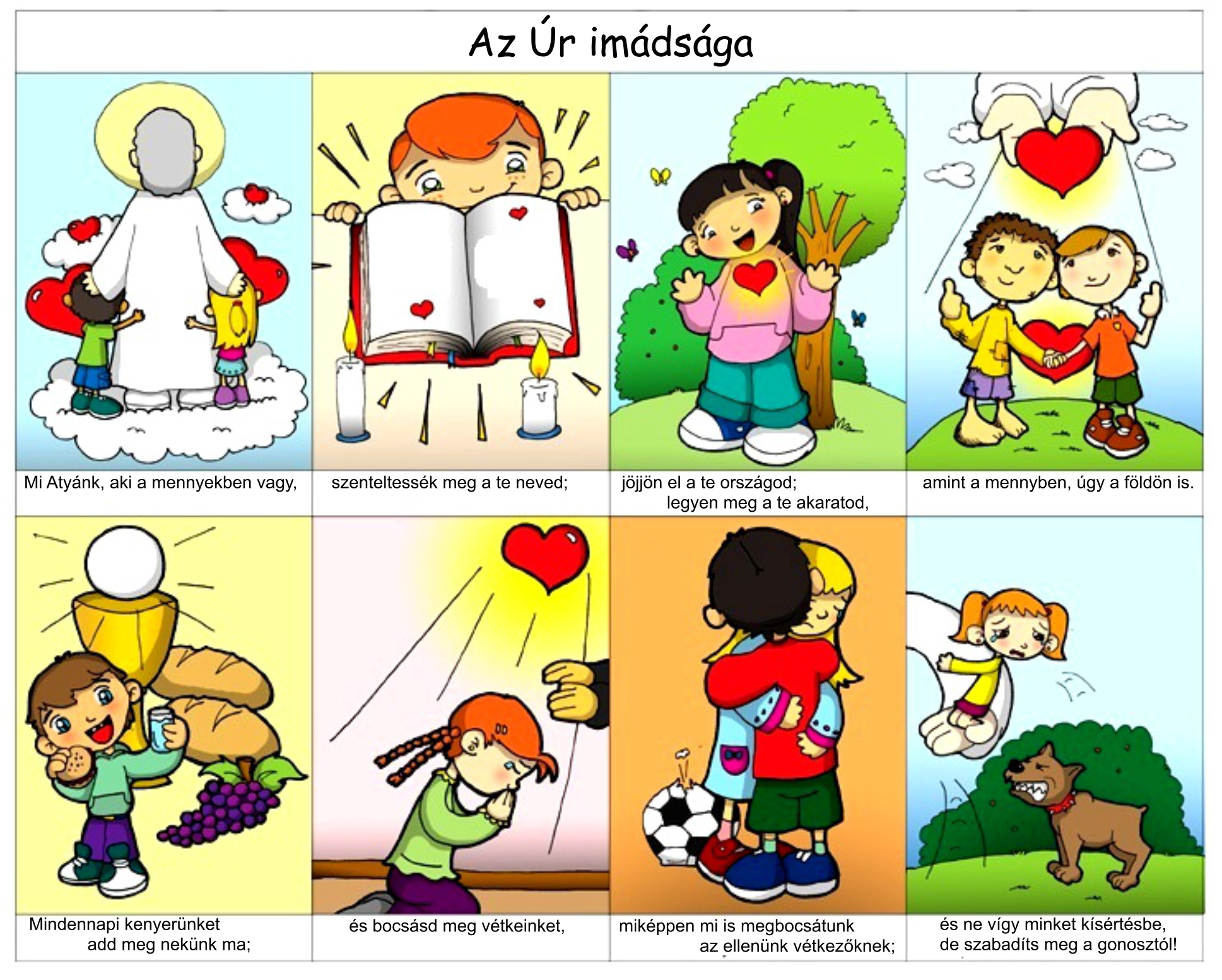 a neuveď nás 
do pokušenia,
ale zbav nás zlého!
ÚLOHA – SKÚS SA Pomodliť OTČENÁŠ PODĽA OBRÁZKOV
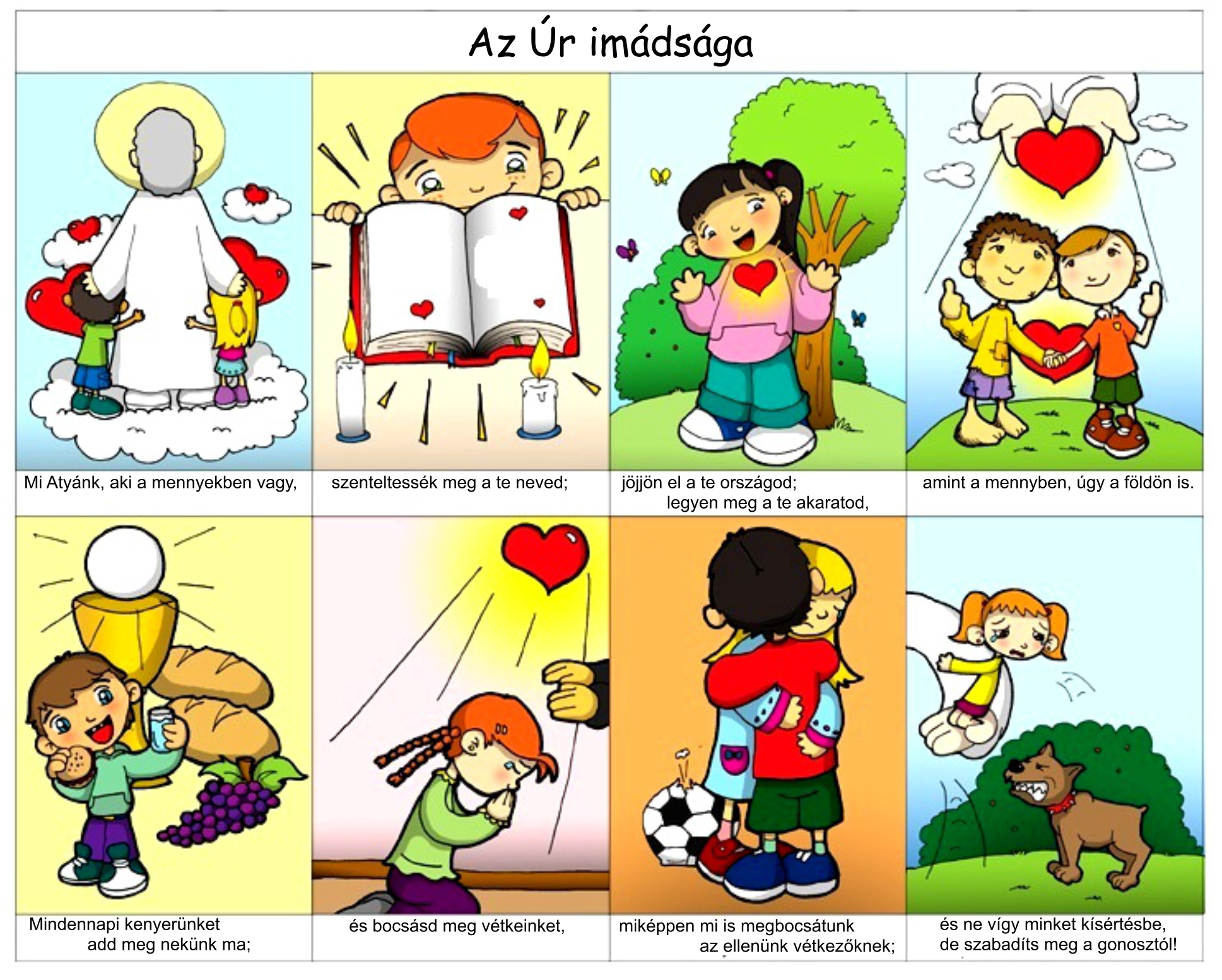 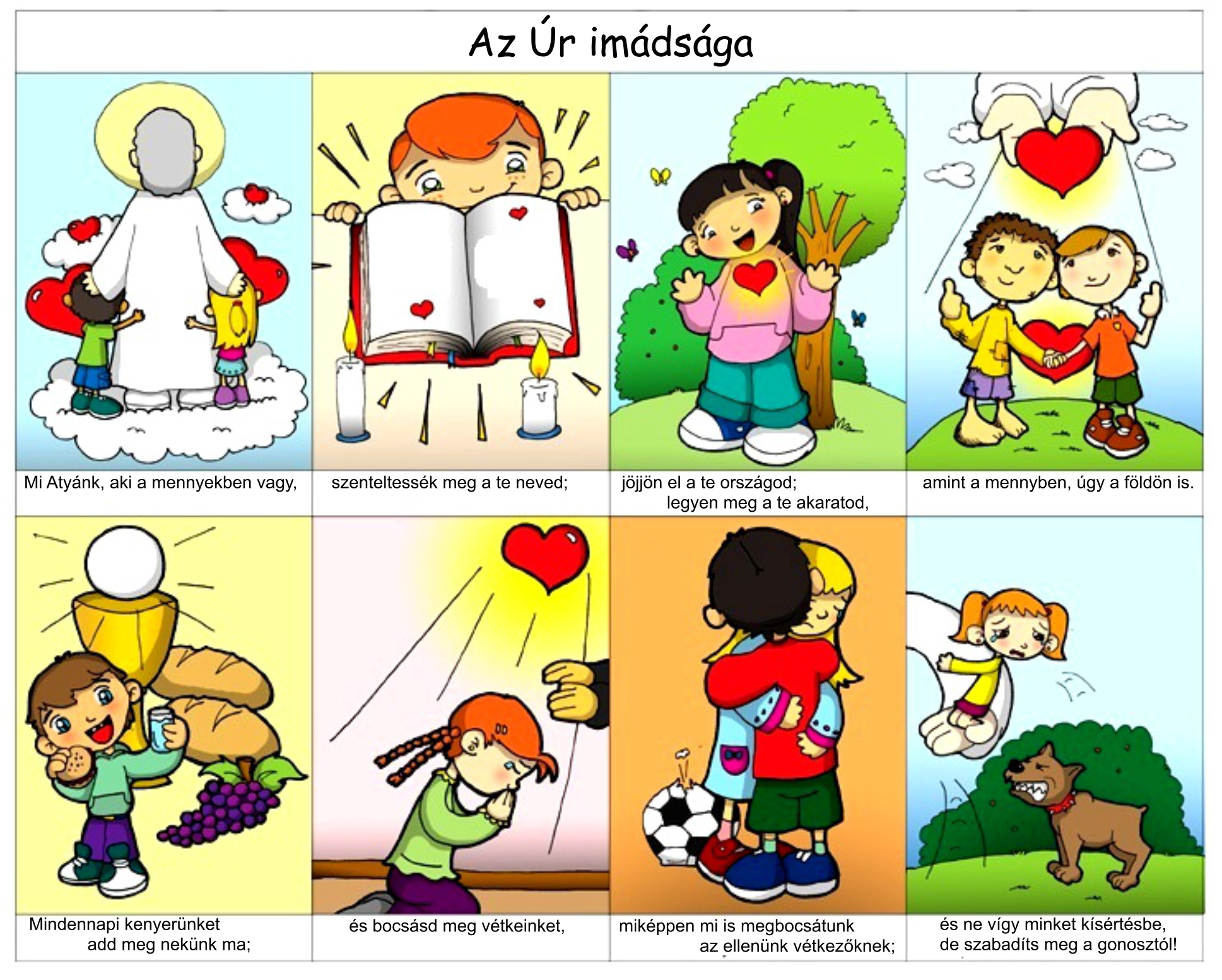